Inkscape
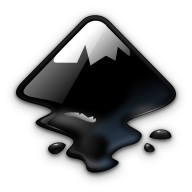 Grafický editor

Eva Záhorová
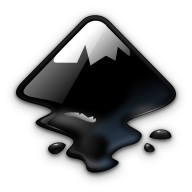 Představení softwaru
Inkscape je svobodný a otevřený editor vektorové grafiky. Tento editor lze použít k vytváření nebo úpravě vektorové grafiky, jakou jsou ilustrace, diagramy, perokresby, grafy, loga, ale i složité obrazy (Wikipedie.cz)

Forma: Instalovaná aplikace (pro WINDOWS, LINUX, MAC OS)
Výhody a nevýhody softwaru
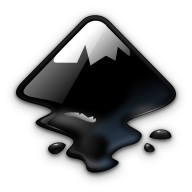 Výhody: Program je distribuován zdarma, podpora češtiny, není ničím omezen, lze ho kombinovat i s dalšími médii (např. Discord), lze využít jako plátno při distanční výuce, dokáže vektorizovat bitmapové obrázky, lze doprogramovávat vlastní funkce a nástroje, podpora průhlednosti
Nevýhody: Při vložených mnoha bitmapových obrázcích lehká nestabilita
Příklady použití v praxi
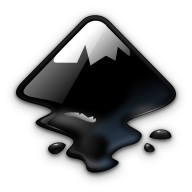 Výroba loga, kaligrafie, kresba vektorové grafiky, matematické grafy a křivky, kresba s digitálním perem, plátno při distanční výuce, diagramy a ilustrace
Specifická činnost – výroba loga v programu inkscape
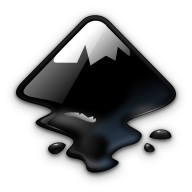 Pro výrobu loga lze využít také digitální pero pro přesnější čáry
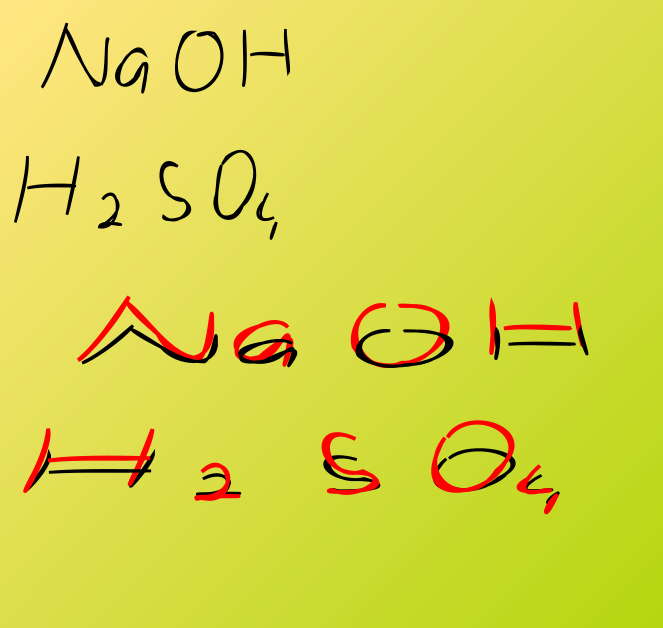 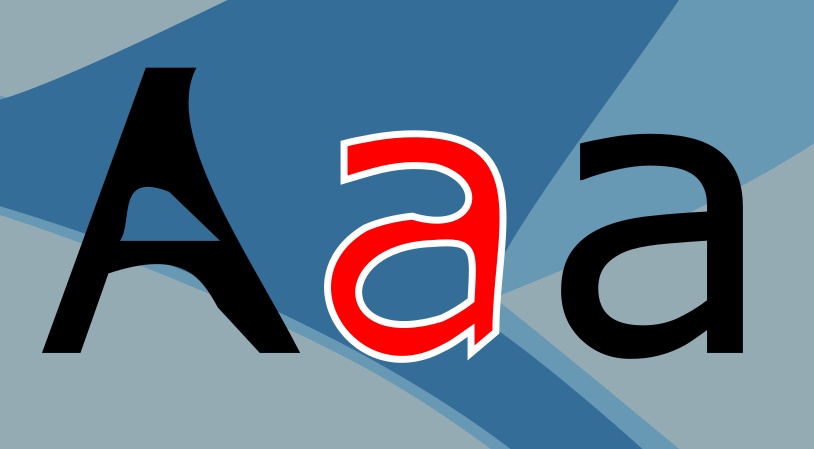 Specifická činnost – výroba loga v programu inkscape
Nejdříve od ruky napíšeme nápis, poté vyhladíme a začistíme kontury a nakonec vybarvíme a upravíme
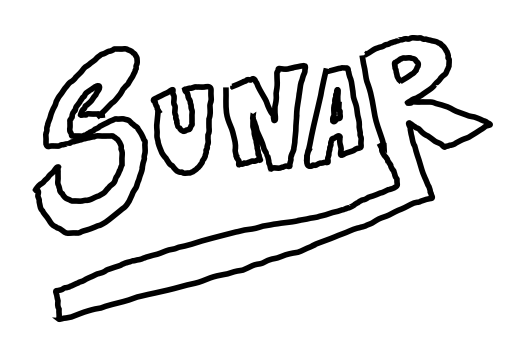 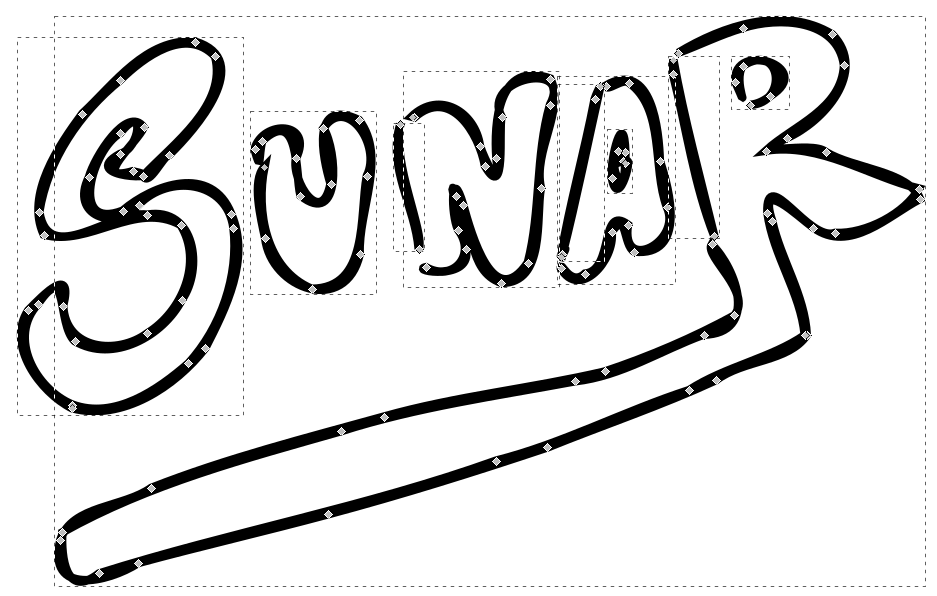 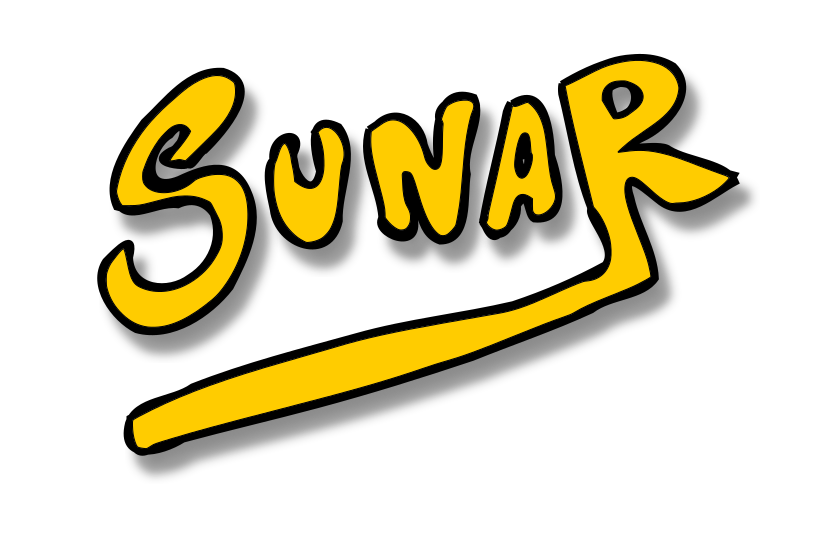 Porovnání a silná stránka vektorové grafiky - zvětšování
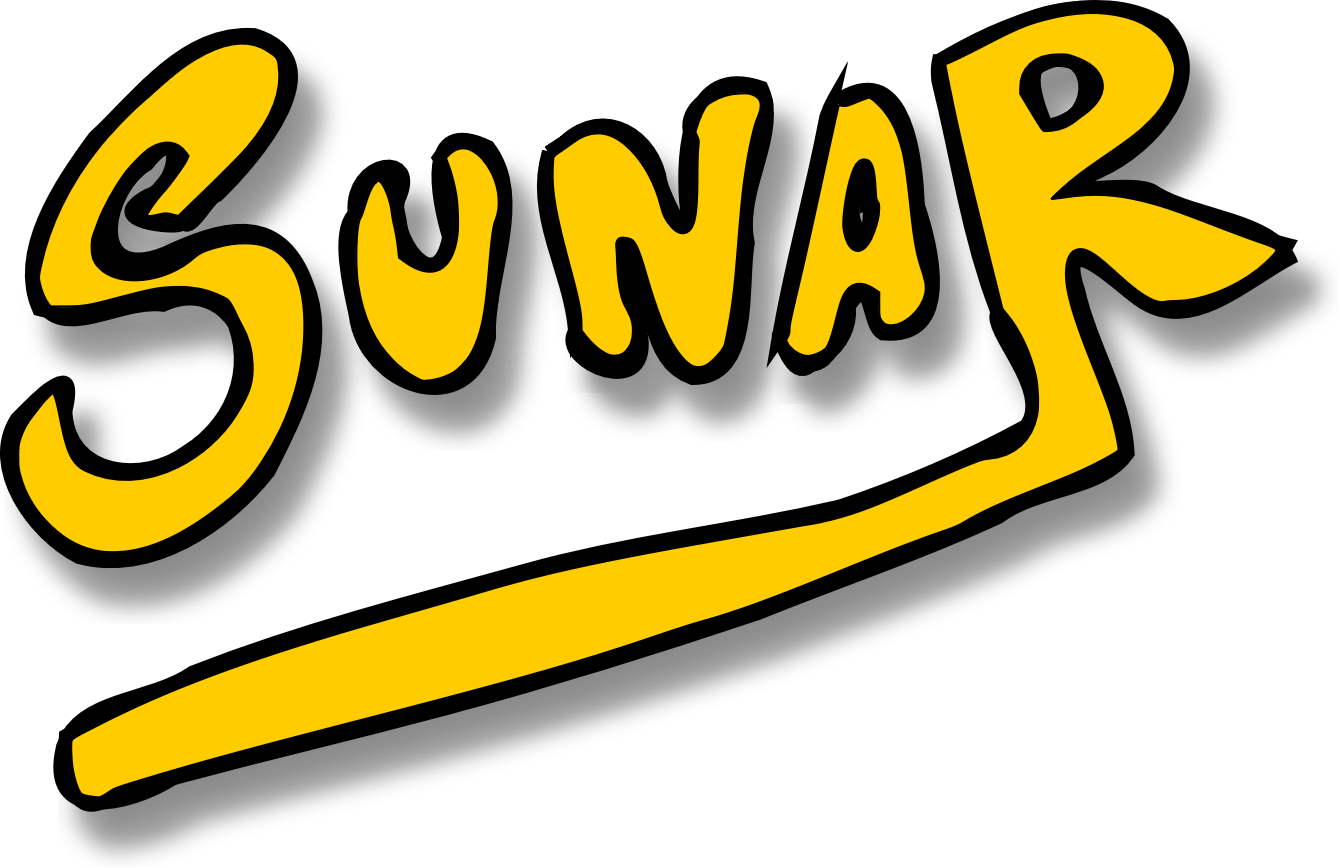 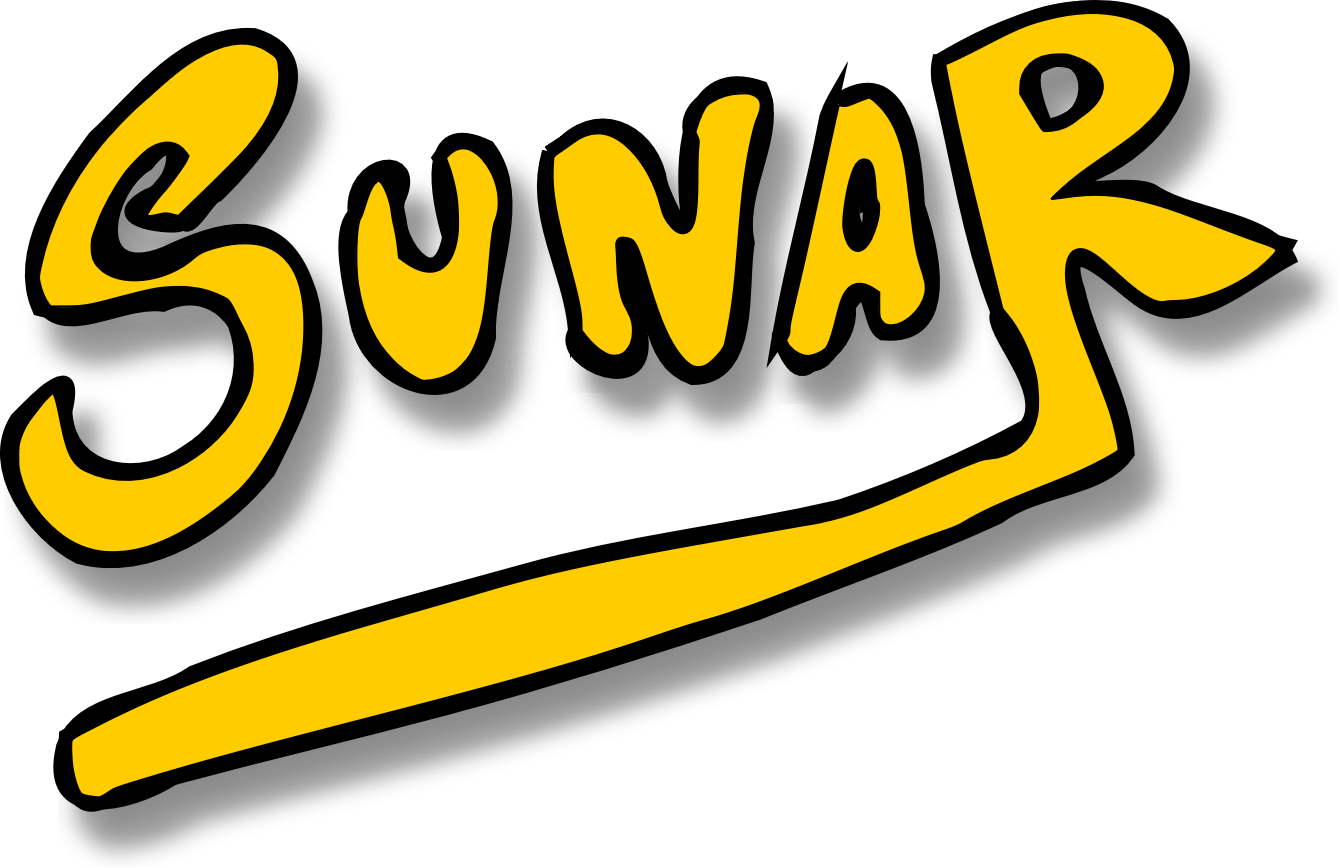 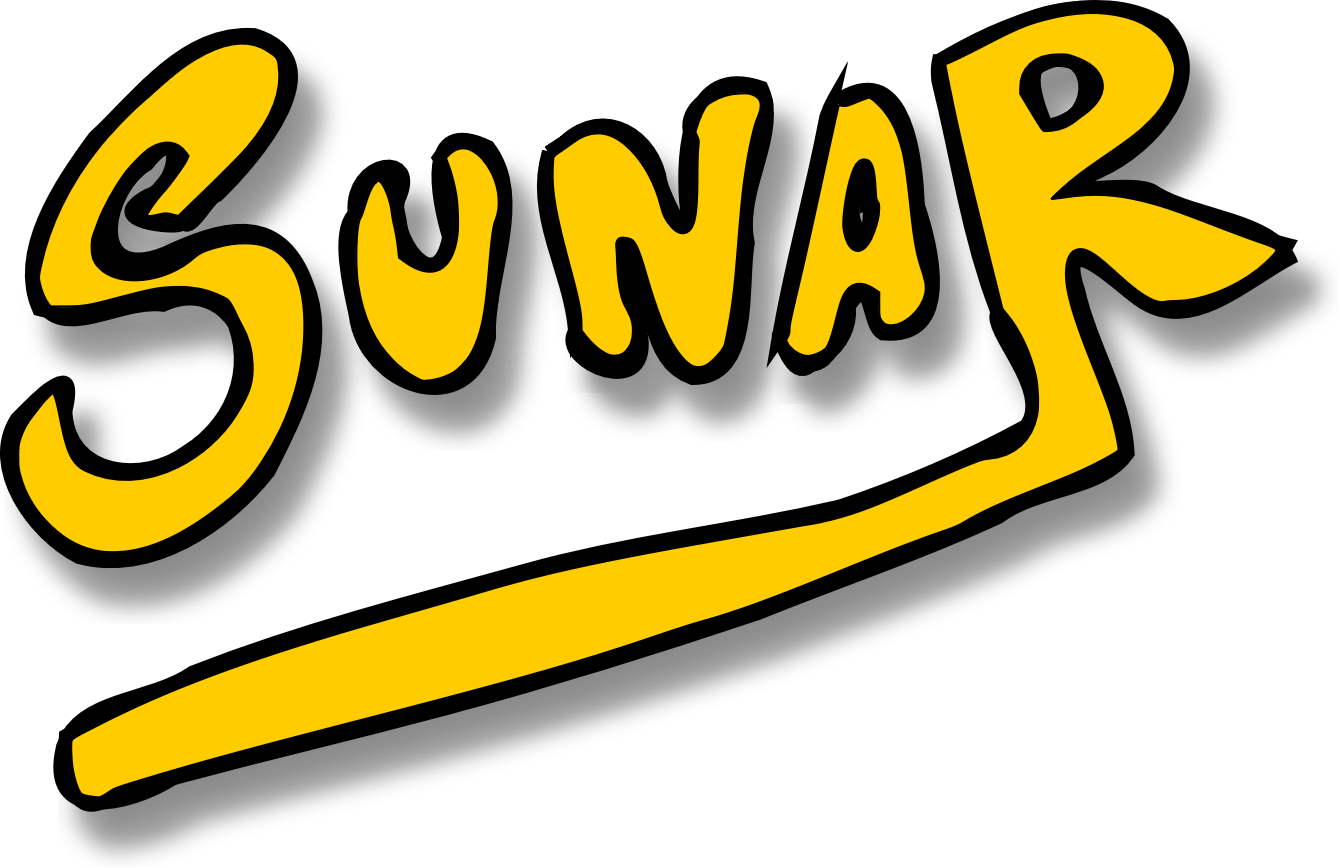 Video z práce s programem inkscape pro ilustraci (tutoriál na youtube)
https://www.youtube.com/watch?v=qiuhGwYgqKQ
Srovnání s dalšími grafickými editory
Výhodou je, že je program zadarmo, spolu s programem GIMP dokáží nahradit Photoshop
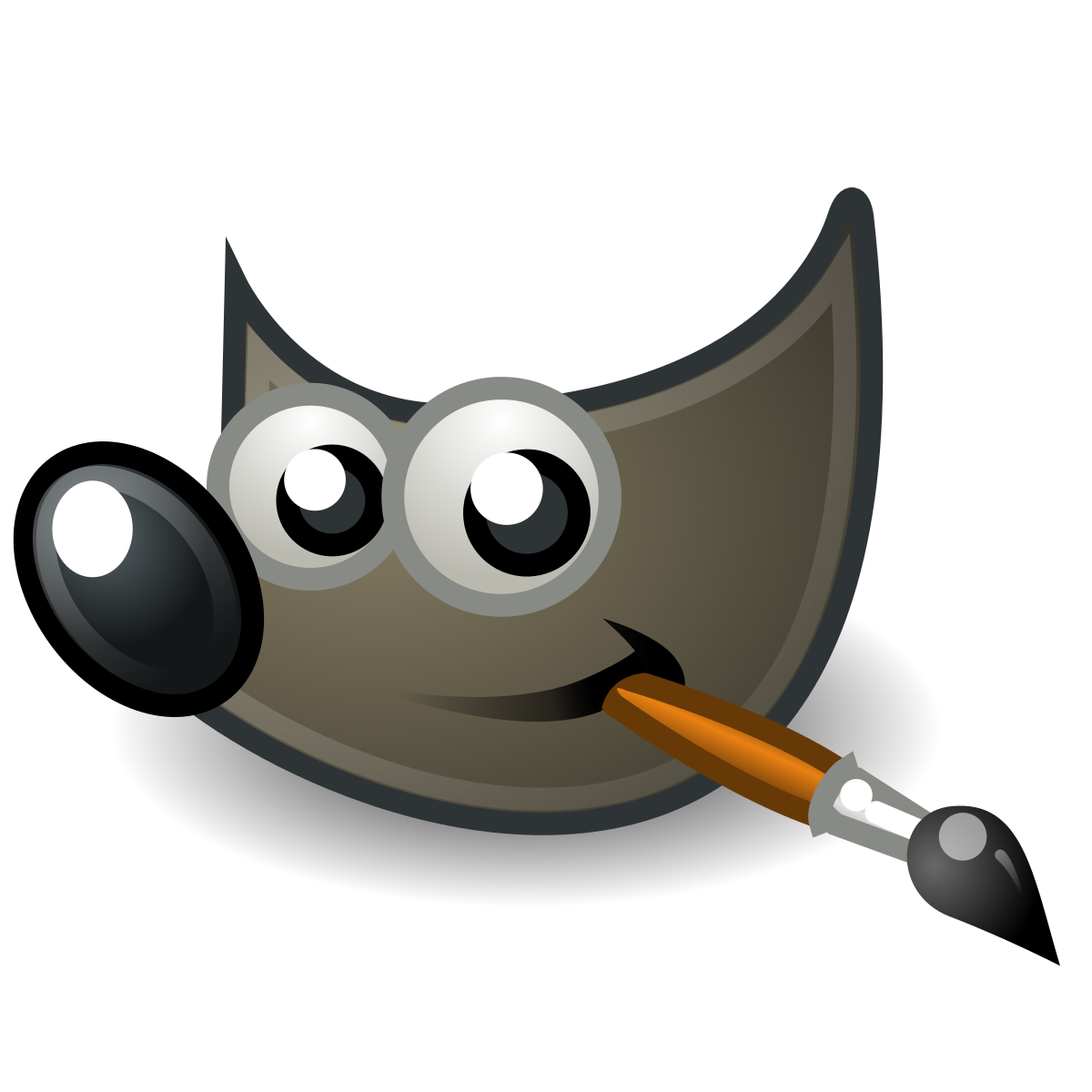 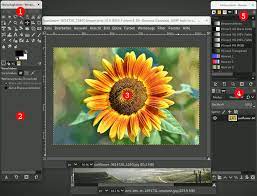 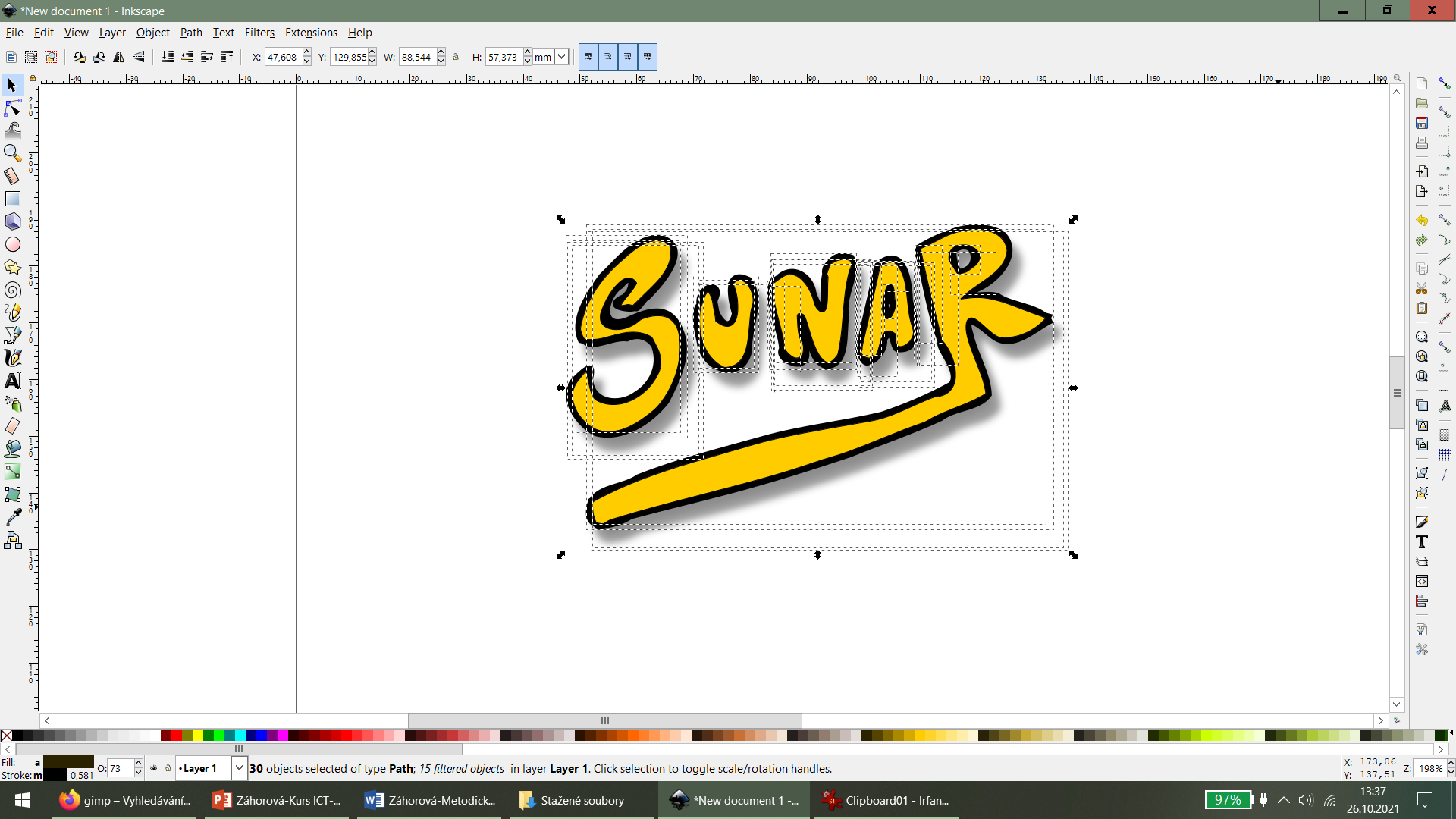 Pro více informací můžete navštívit stránky projektu
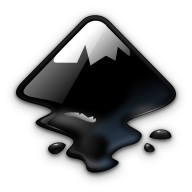 Na webu lze program také stáhnout ve své nejnovější verzi (Inkscape 1.1.1).
https://inkscape.org/cs/
Použité zdroje
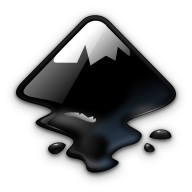 google.cz
inkscape.org
youtube.com (Kanál Víta Fučíka)